Warm-Up #1
Brainstorm a typical room at school or at your home that contains 10-15 potentially hazardous objects or situations.  
Next, identify (List) all the hazards & explain why they are hazardous.
Warm-Up #2 Speeding & unintentional injuries. Fill in the blanks…
Drivers who take their eyes off the road for nearly ______ seconds during an average text, at 55 MPH… a car can travel the distance of a football field in that time.  
Automobile unintentional injuries account for ______ % of all deaths in your age group (15-24).
WU #3
When checking for a pulse…
a. What is the name of the artery 
b.  Location of artery 
c. Which artery do we check for a baby, child and adult (they are different)
WU #3  ANSWER
a. What is the name of the artery 
b.  Location of artery 
c. Which artery do we check for a baby, child and adult
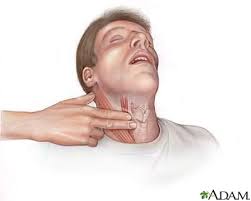 CAROTID -Adult
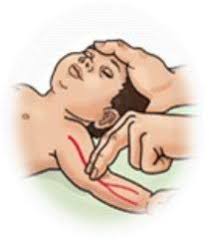 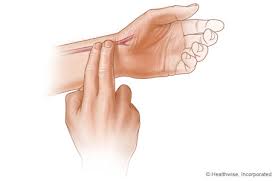 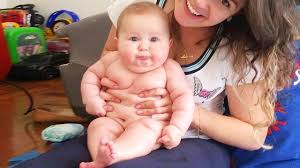 BRACHIAL-baby
RADIAL- Child
WU #4 List “tips for proper chest compressions”… How do we do chest compressions differently in a baby, child and adult?
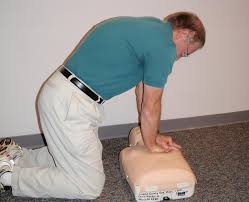 WU #4 Answer
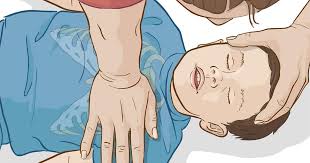 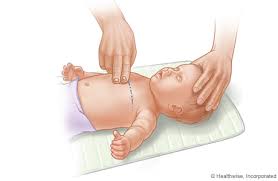 WU #  5 What is an AED? When should one be used?  Why is it important?
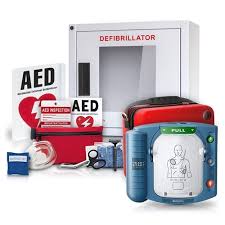 [Speaker Notes: AED clip on image]
WU #  5 ANSWERWhat is an AED?  Automatic External Defibrillator  When should one be used? In any cardiac emergency Why is it important? The machine will prompt the lay responder to continue performing CPR or to apply a shock-if needed.
WU #  6 Define Blood pressure- What are the two readings and what do they measure?
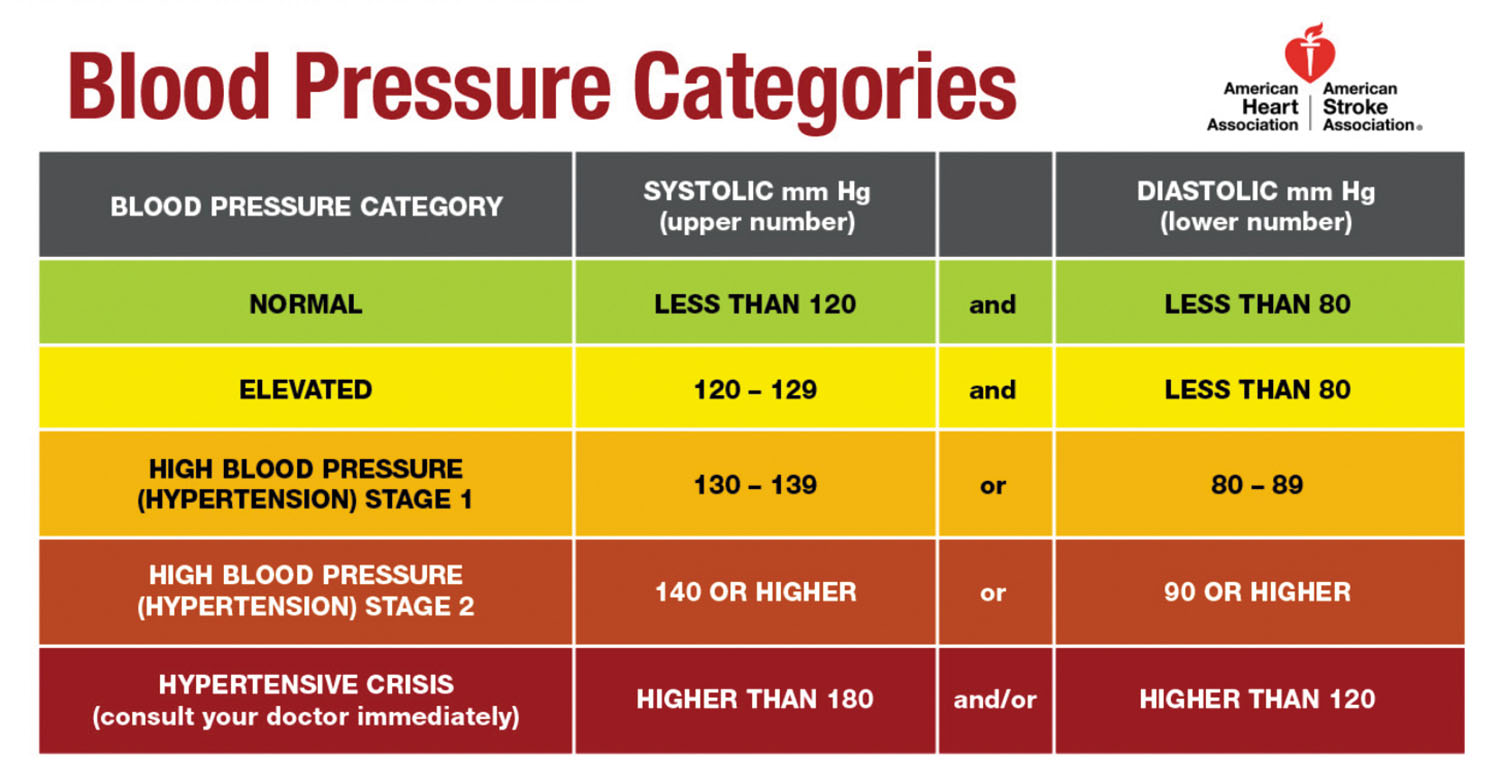 [Speaker Notes: Blood pressure clip on image]
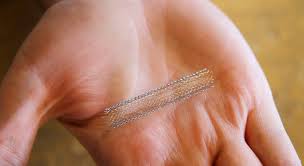 Exit Slip #7
Explain the following procedures… 
a.) Angioplasty (Stent insertion) 
b.) Bypass Surgery
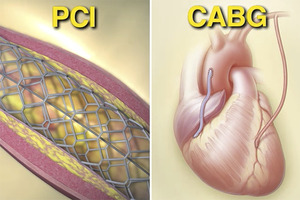 [Speaker Notes: Video Link on image 
https://www.youtube.com/watch?v=I12PMiX5h3E]
Warm-Up #8
Explain OSHA (Occupational & Safety Health Act).
Worker and workplace safety. Provides workers an opportunity to work in a safe place, free from hazards.
Tracy Hoyle Reflection
Using complete sentences and your best writing, complete a reflection on our guest speaker from yesterday.  5-8 sentences 
-What are your overall thoughts/feelings?  
-What surprised you?  
-What questions do you still have? 
-What are some of the things you learned?
-What are your own personal feelings around organ and tissue donations?